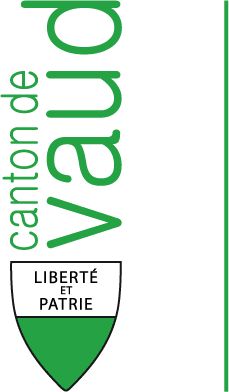 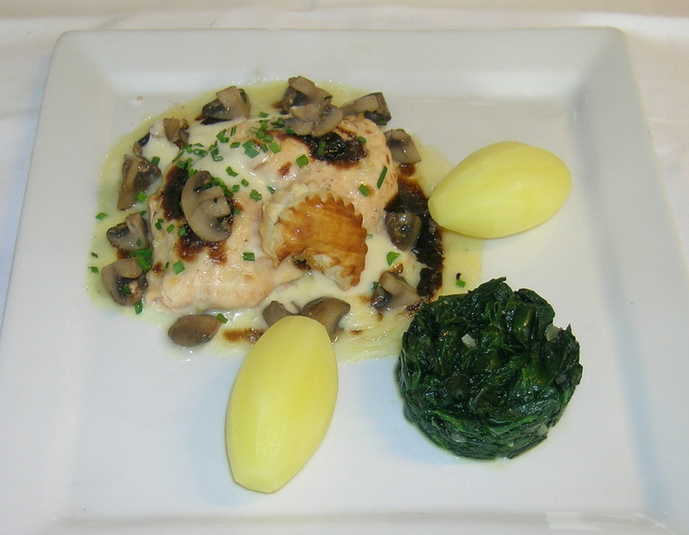 Filet de truite poché bonne femme
Pommes nature
Feuilles d’épinards à l’étuvée
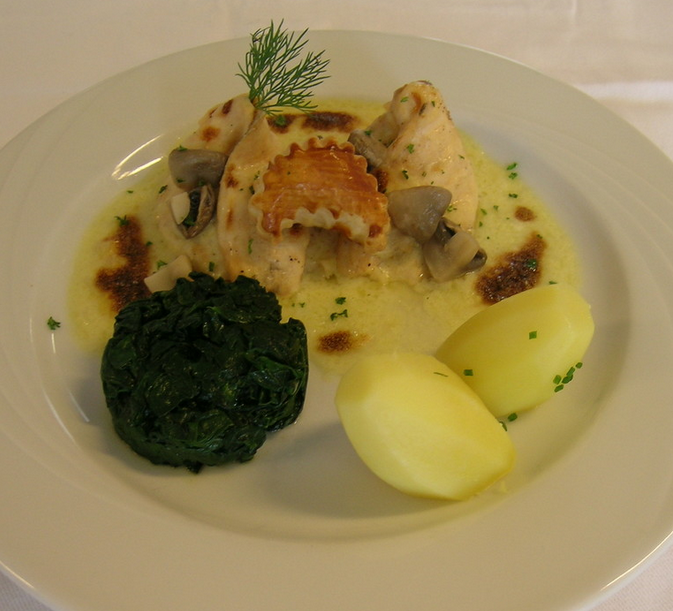 Fond de poisson (étuver)
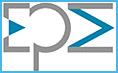 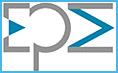 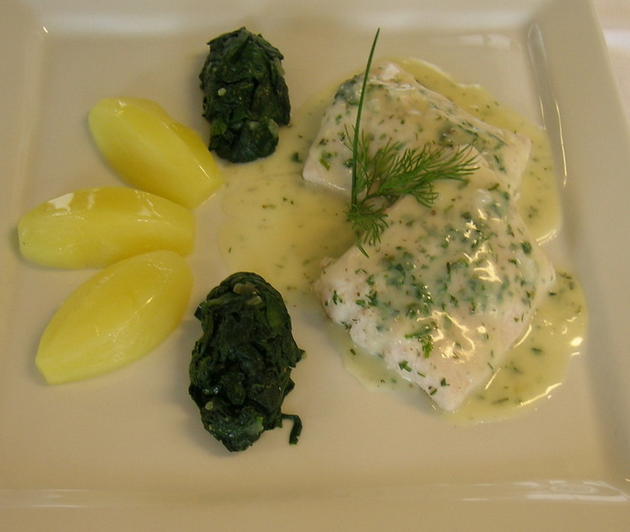 Fond de poisson (étuver)
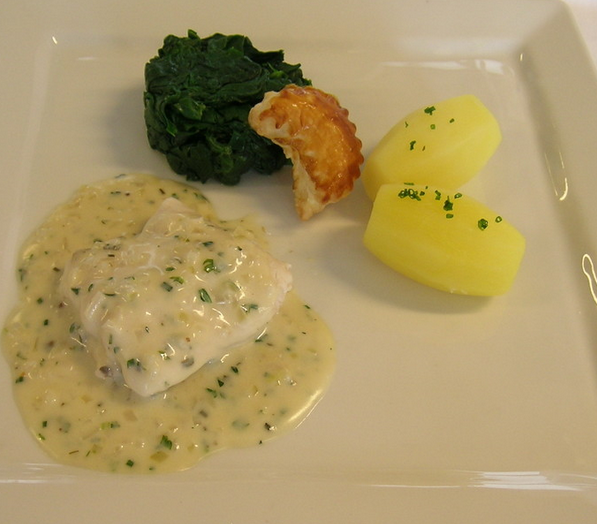 Filet de fera poché zougoise
Filet d’omble poché zougoise
Pommes nature
Feuilles d’épinards à l’étuvée
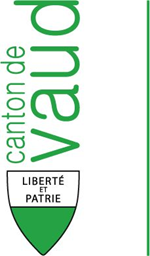